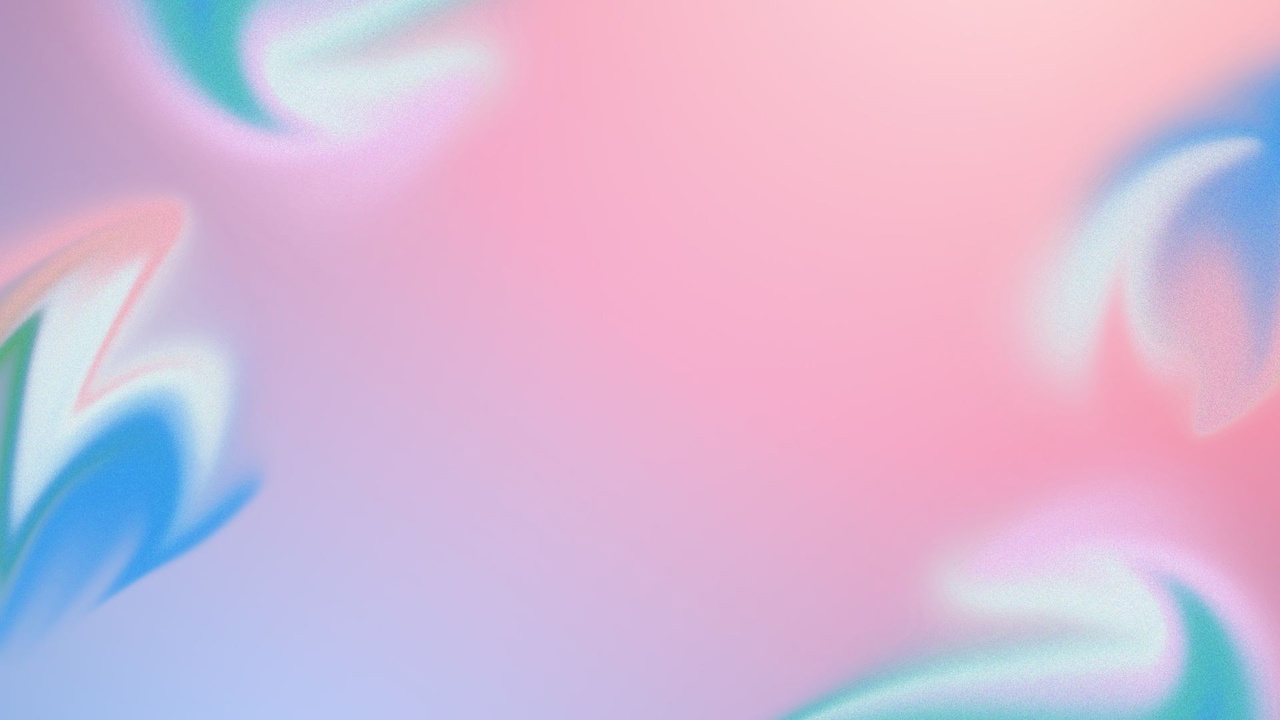 Муниципальное казенное дошкольное образовательное учреждения «Детский сад общеразвивающего вида №2»
Современная здоровьесберегающая технология стретчинг для комплексного физического развития и оздоровления дошкольников
Инструктор по физической культуре:
Скопинцева Елена Александровна
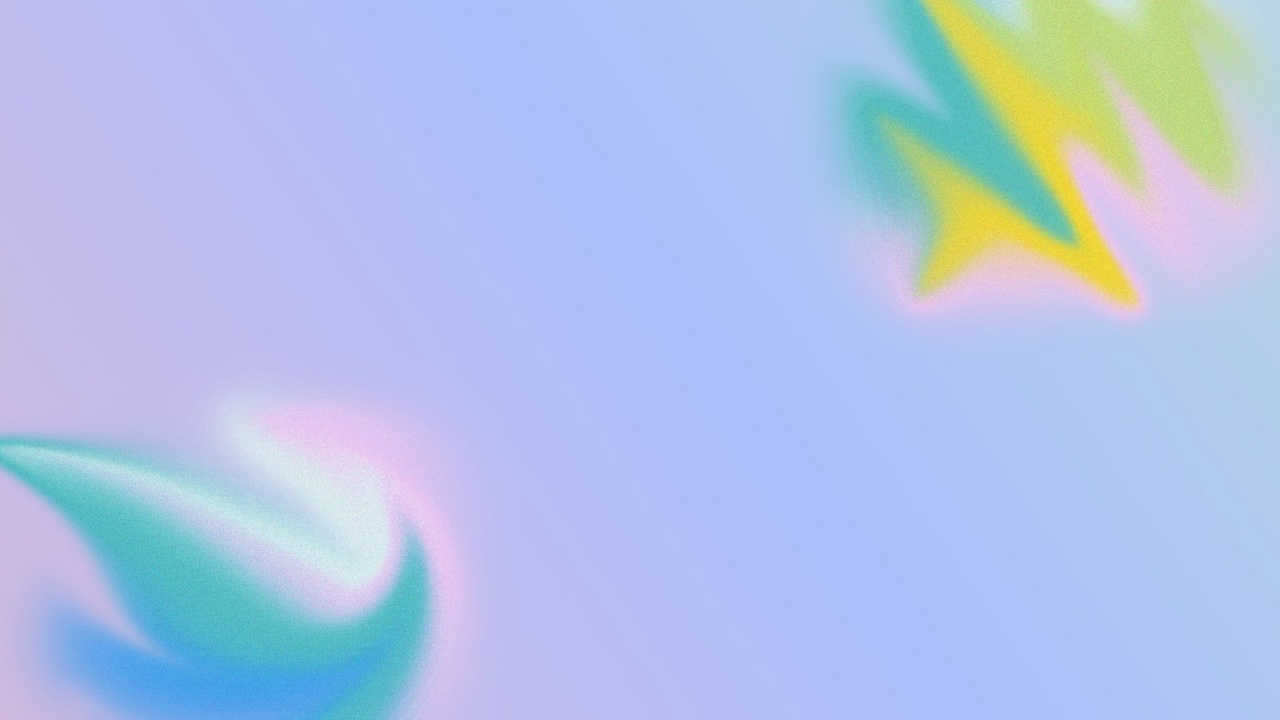 Игровой стретчинг
"Растяжка сопутствует нам всю жизнь. 
Рождение-это растяжка. Глубокий вдох, улыбка, любое движение тела - растяжка. Растяжка - это гибкость, гибкость - это молодость, молодость - это здоровье, активность, хорошее настроение, раскрепощённость, уверенность в себе". 

Е.И. Зуев « Волшебная сила растяжки»
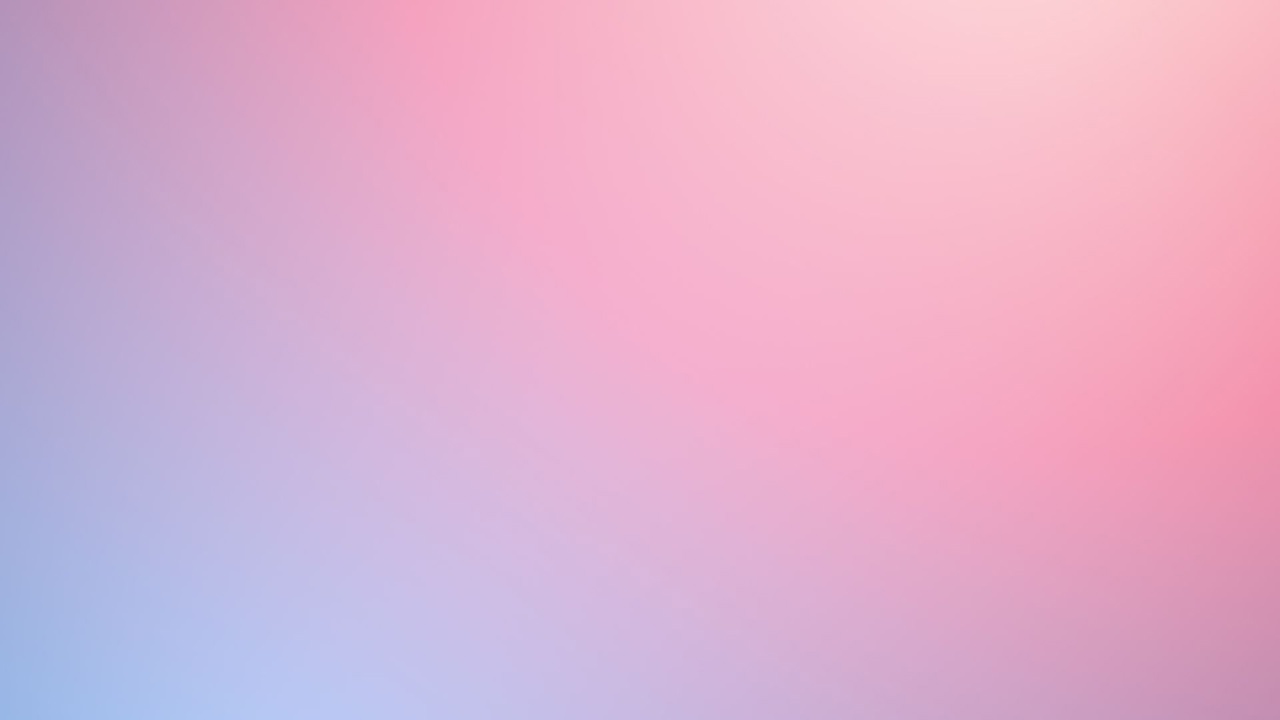 Стретчинг- это методика гармоничного развития и оздоровления человека.
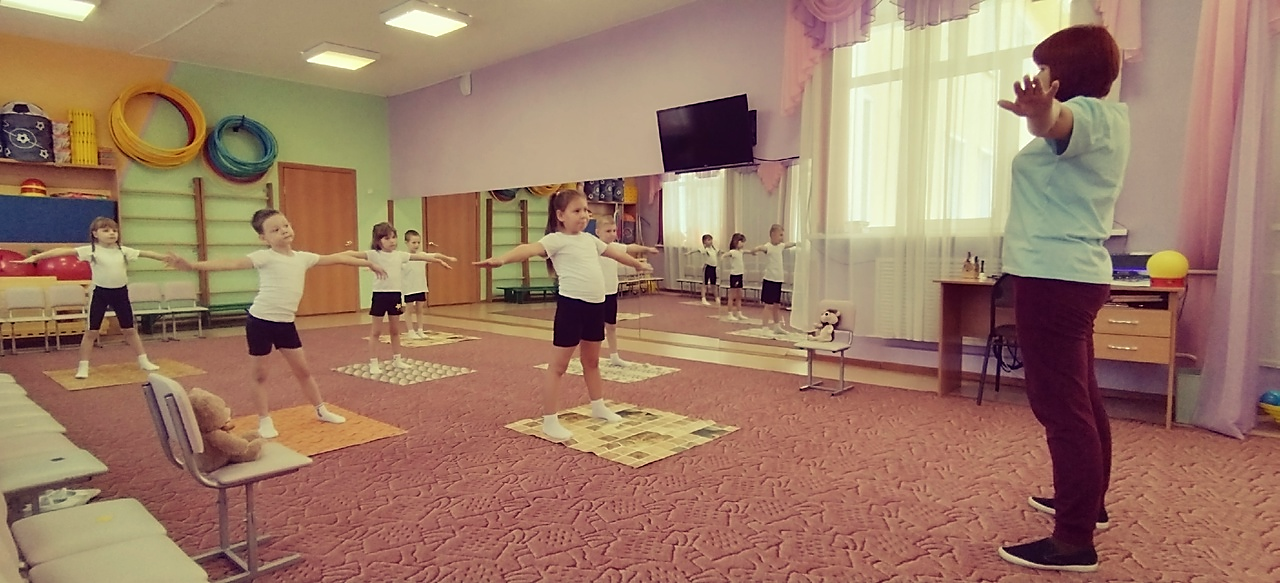 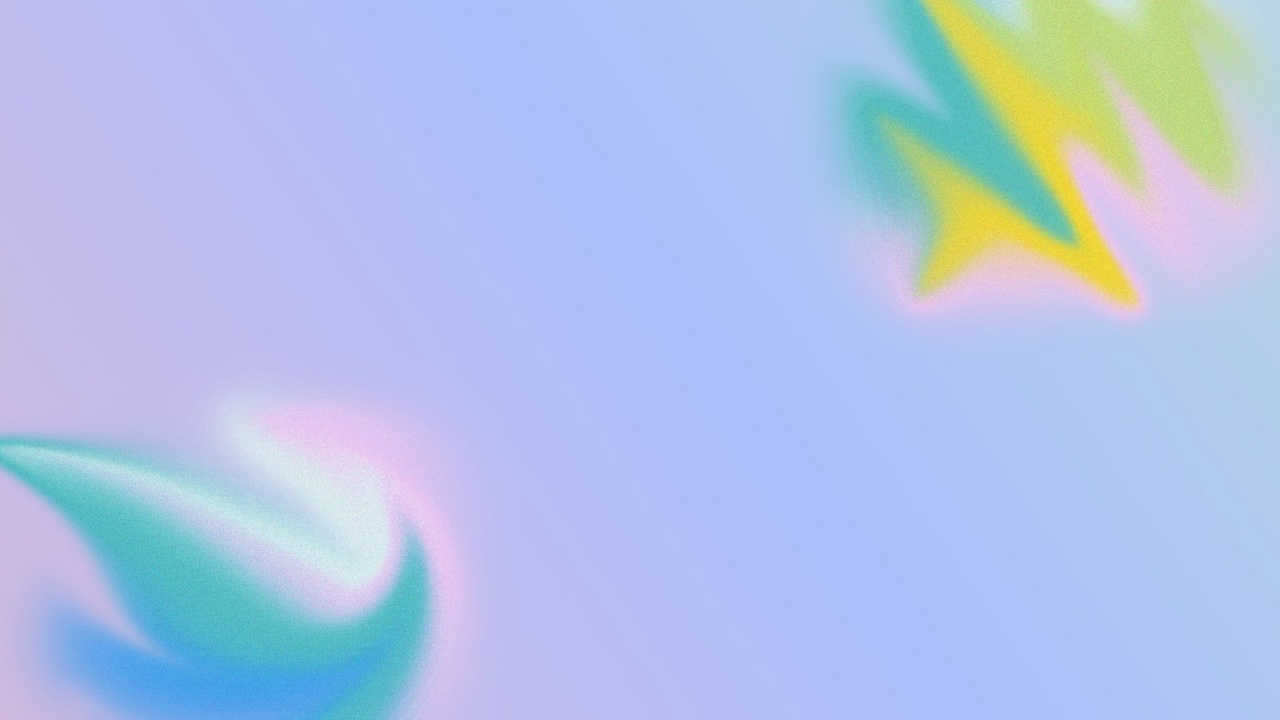 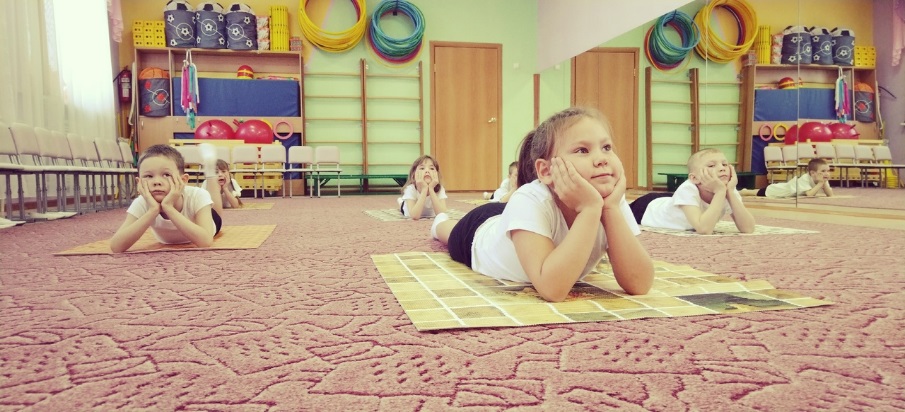 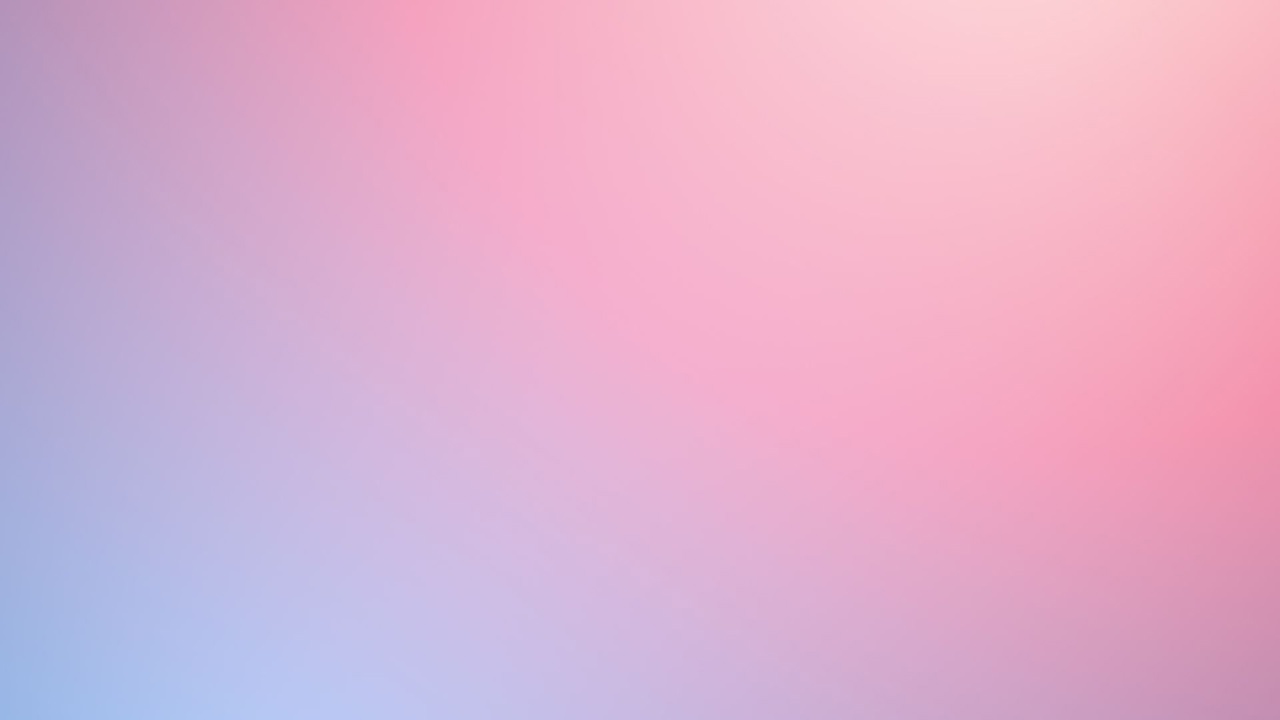 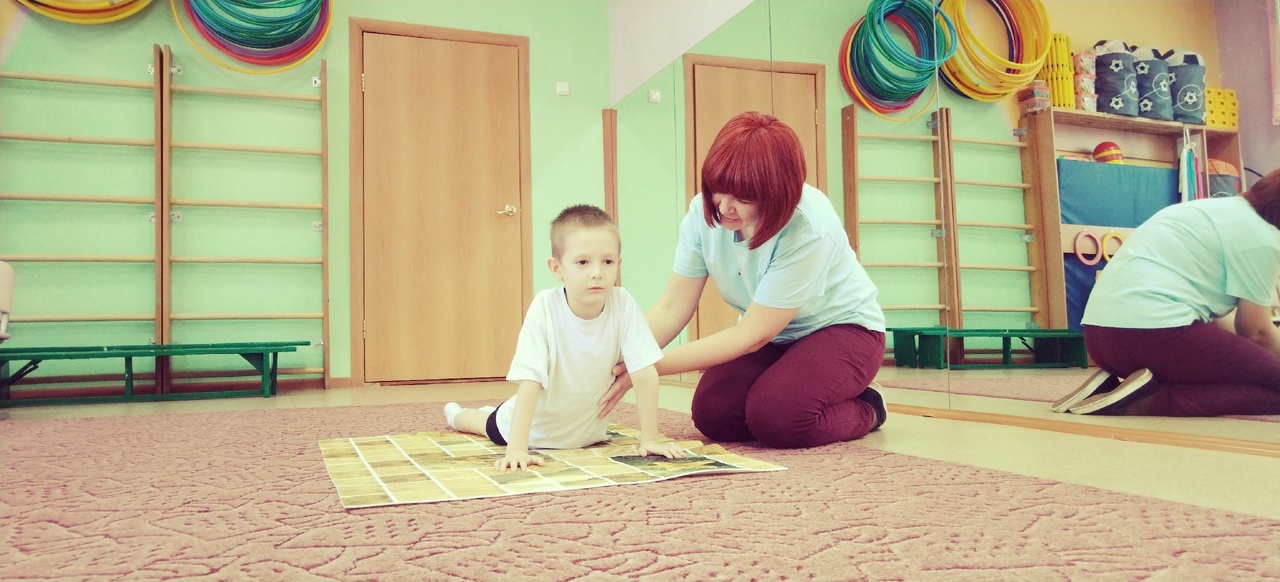 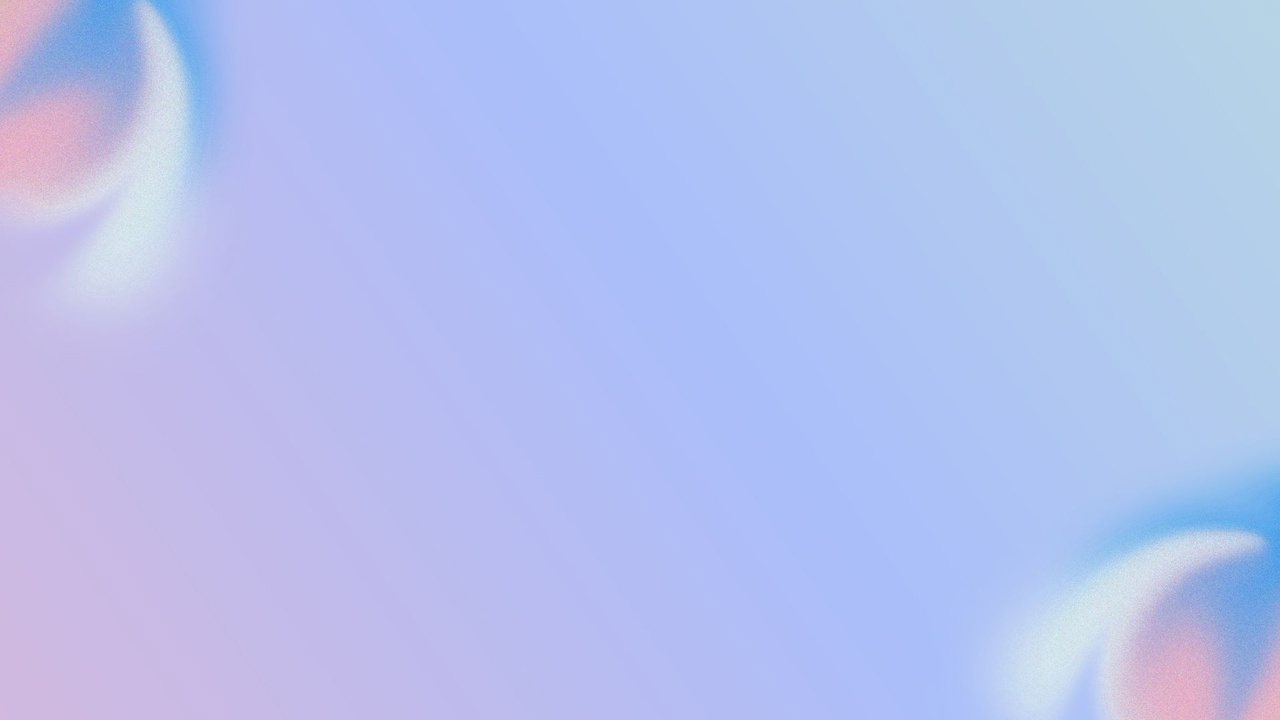 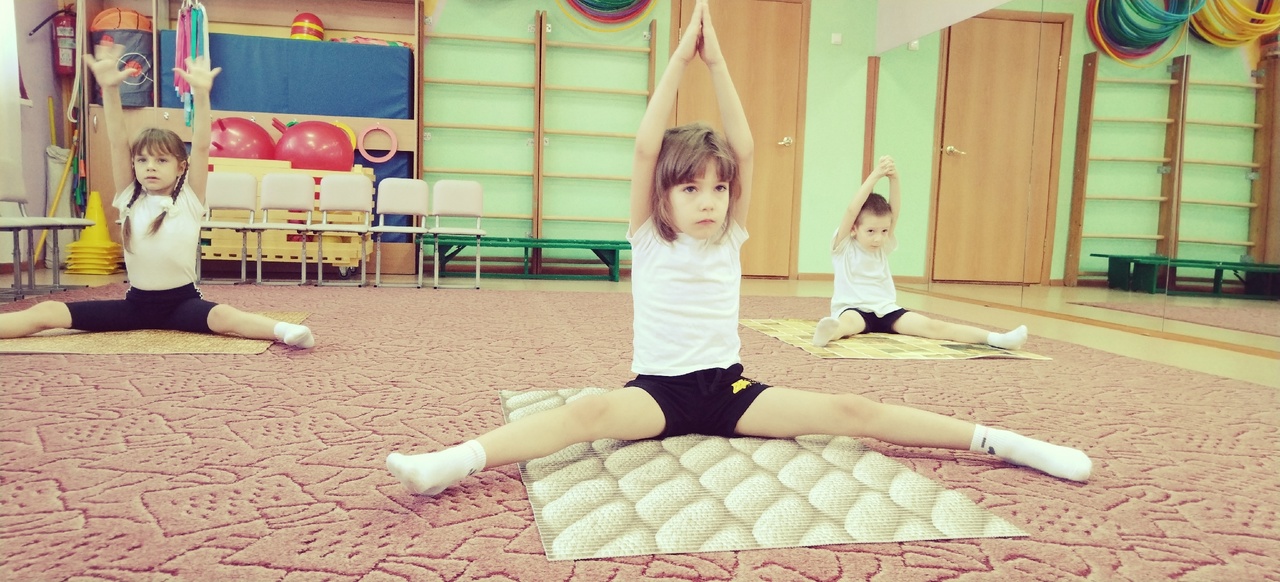 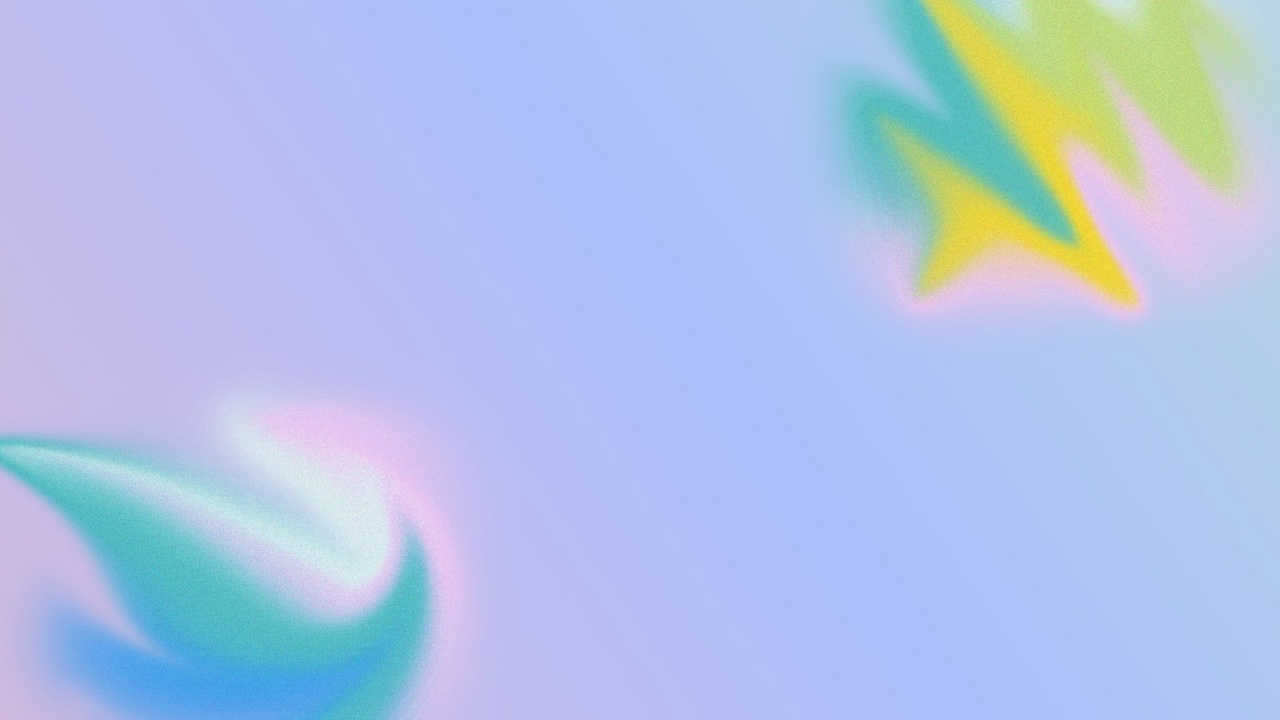 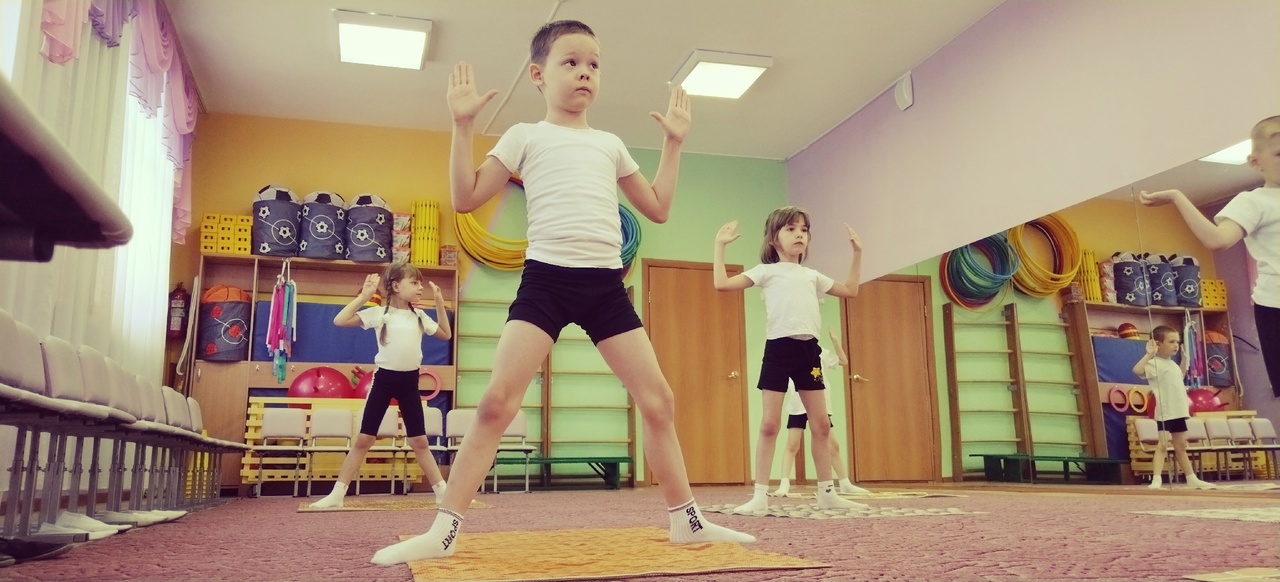 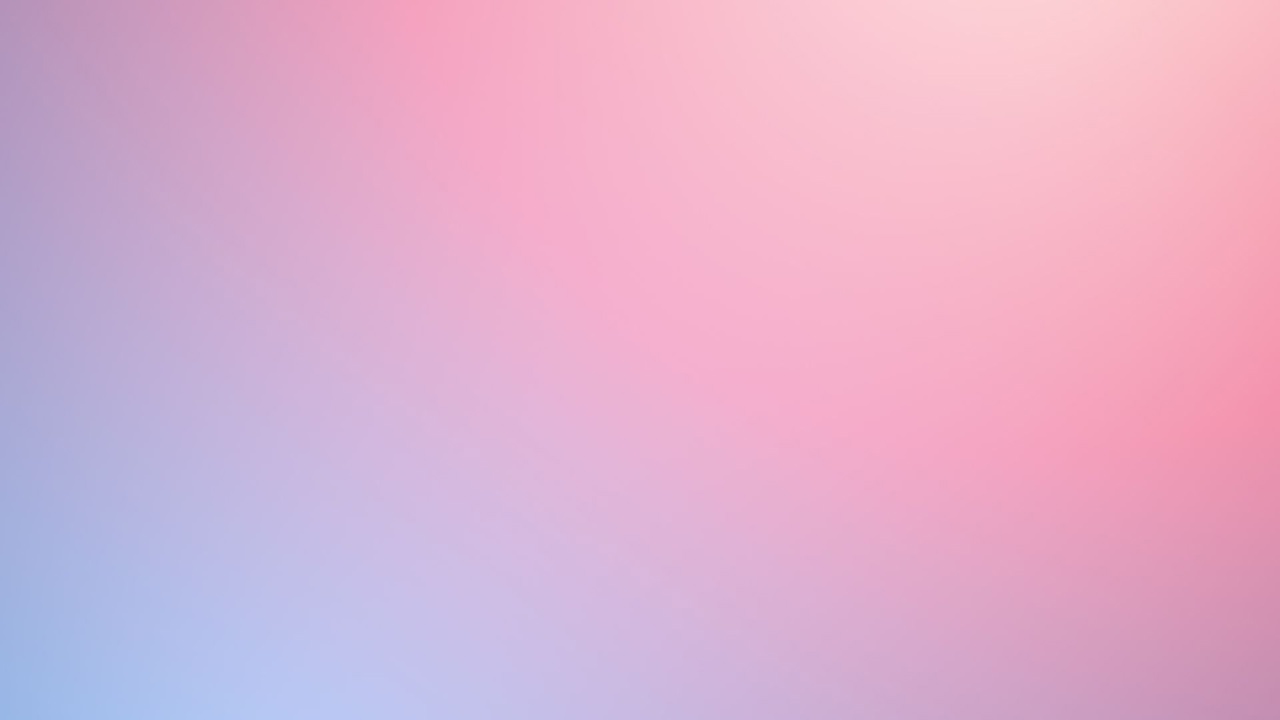 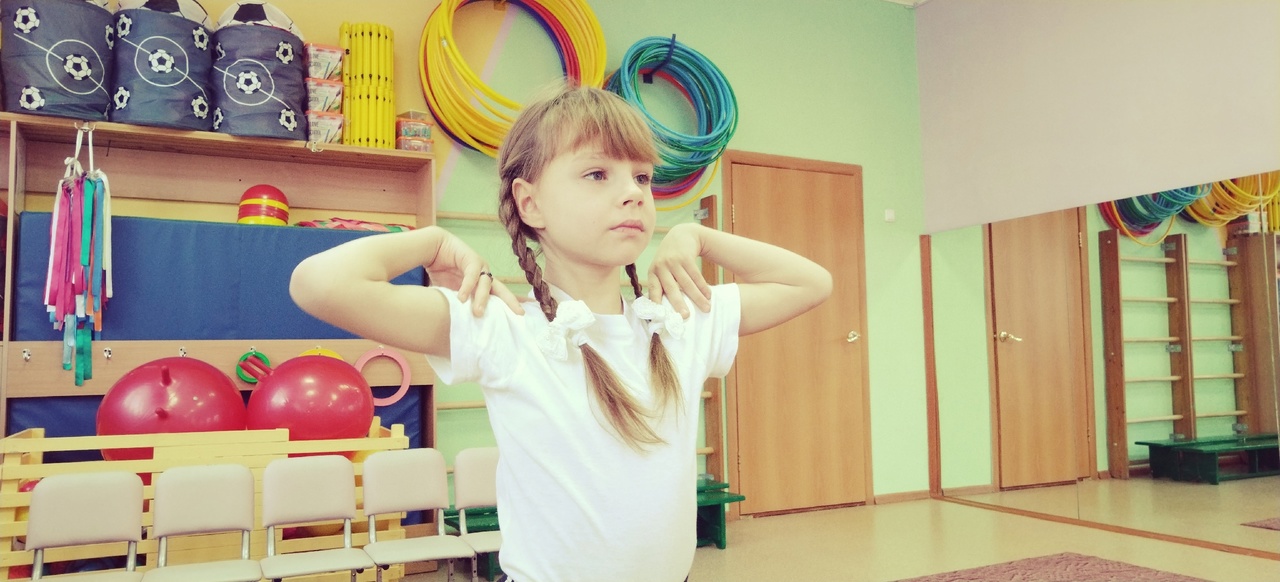 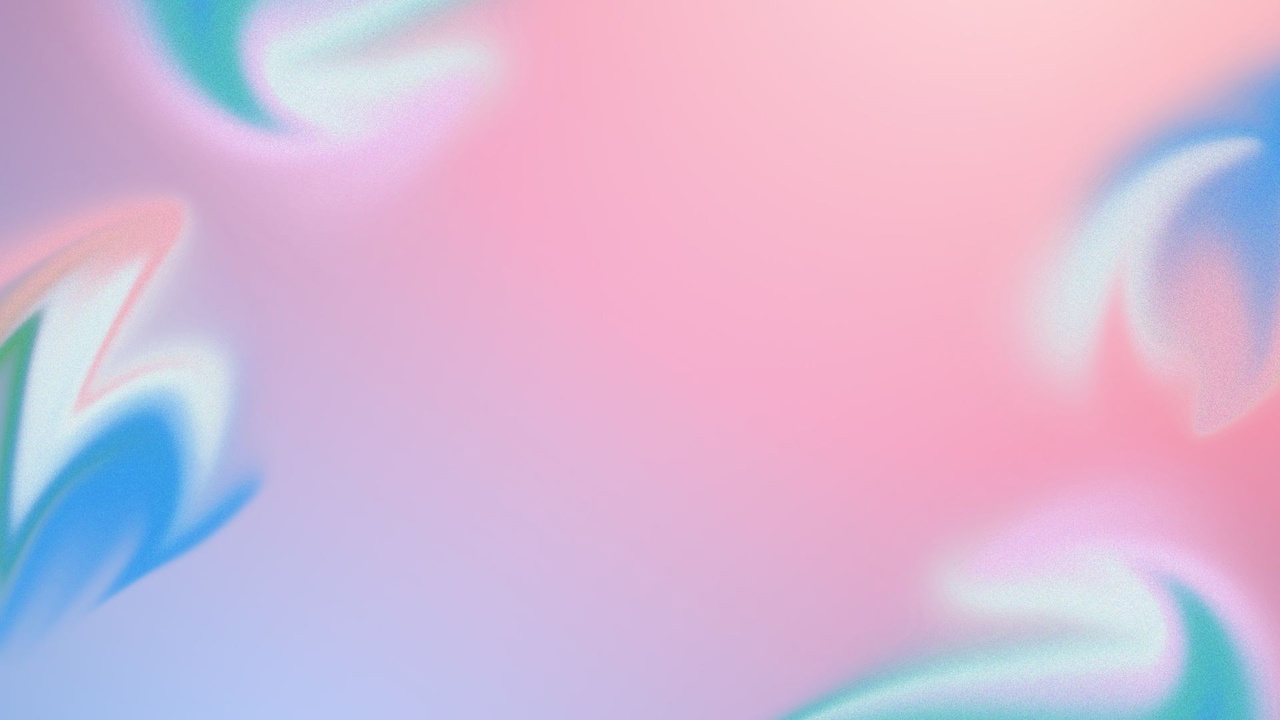 Будьте здоровы!